Suomi 1
15.11.21 klo 16.15-17.45
Syötkö sinä…?
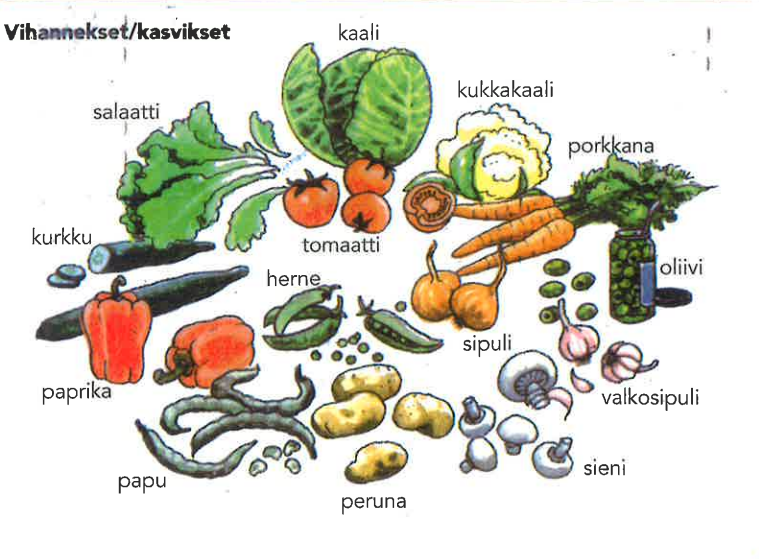 Partitiivin muodostus
Peruna – 2 perunaa
Leipä – 4 leipää
Viinirypäle – 10 viinirypälettä
Ananas – 5 ananasta
Lautanen – 5 lautasta
Lohifilee – 2 lohifileetä
Voi – 10 voita
Vesi - vettä
Partitiivin käyttö
1. Juon maitoa.
2. Minulla 3 omenaa.
Hänellä on monta autoa.
3. Rakastan suklaata.
Odotan sinua.
4. En halua kahvia.
Minulla ei ole aikaa.
Paritehtävä 1. Juotko sinä … ?
Paritehtävä 2. Mitä pöydällä on? Pöydällä on 3 …
Paritehtävä 3      Onko sinulla …?Minulla ei ole …
Sano suomeksi!
Jere lukee Susanin viestiä.
Jere ostaa leipää.
Minä juon appelsiinimehua.
Minkäs hintaista tämä on?
En syö kalaa.
Rakastan suklaata.
Minulla on 2 autoa.
Linda syö kalakeittoa.
Sanelu
viinirypäle
pakastevihanneksia
suklaapatukka
kassajono
kuitti
karkkihylly
tarjouksessa
muovikassi
Sano vastakohta!
lämmin keitto – kylmä jäätelö
pieni kahvi – iso omena
kallis auto – halpa ravintola
tuore leipä – vanha ruoka
suolainen piirakka – makea karkki
Puhekielen numeroita, s. 66
Kirjoita hinnat ylös.
3,80
7,90
11,40
14,20
22
39,50
45,20
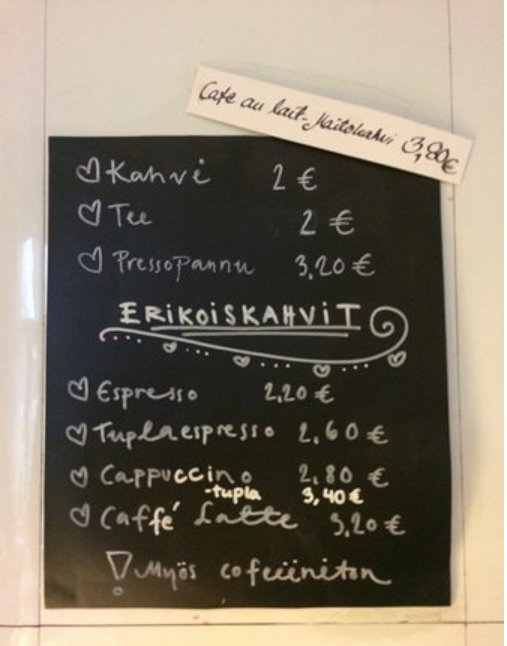 PARITEHTÄVÄ 1
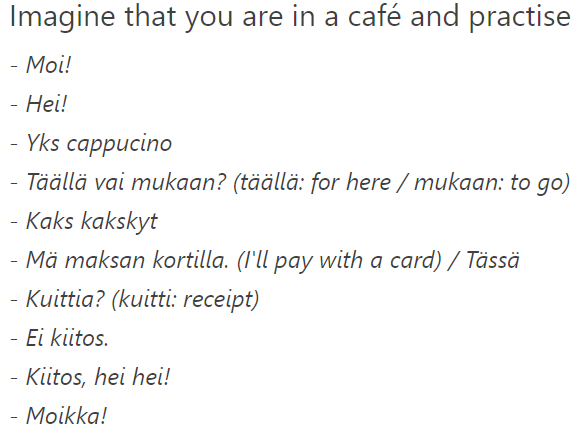 PARITEHTÄVÄ 2 -Onko ….tarjouksessa? – Kyllä, se maksaa…
-  MAITO
- LEIPÄ
VESSAPAPERI
- JAUHELIHA
TISKIAINE
LIMSA
JUUSTO
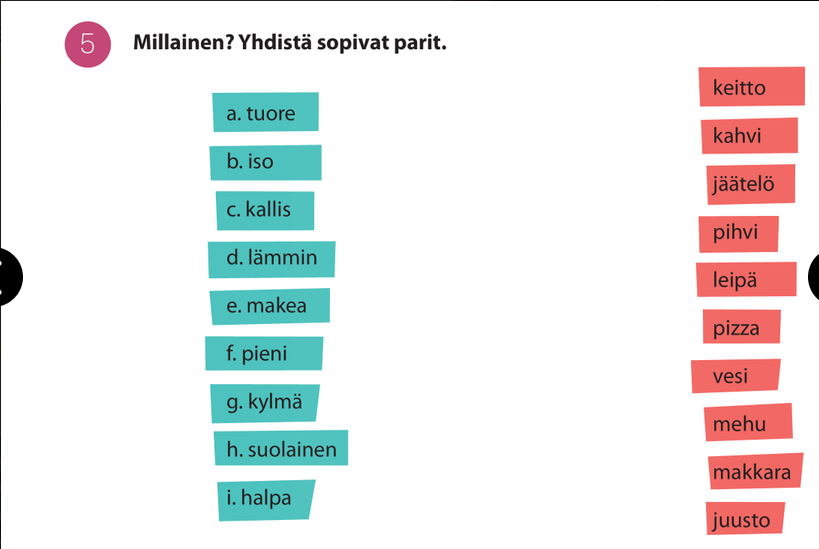